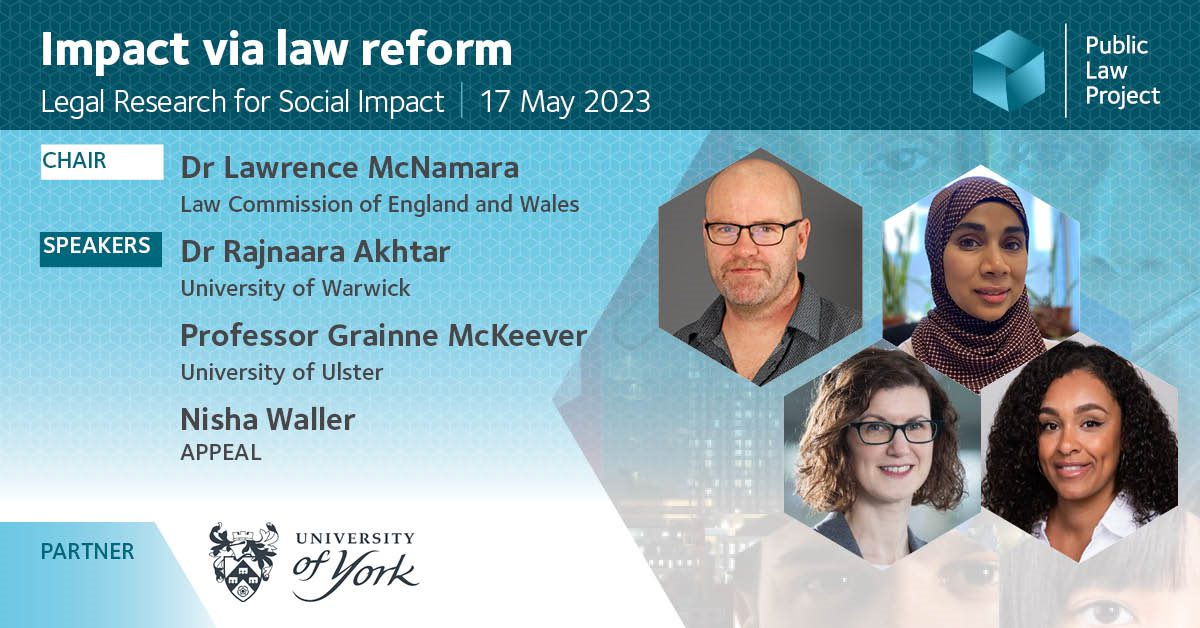 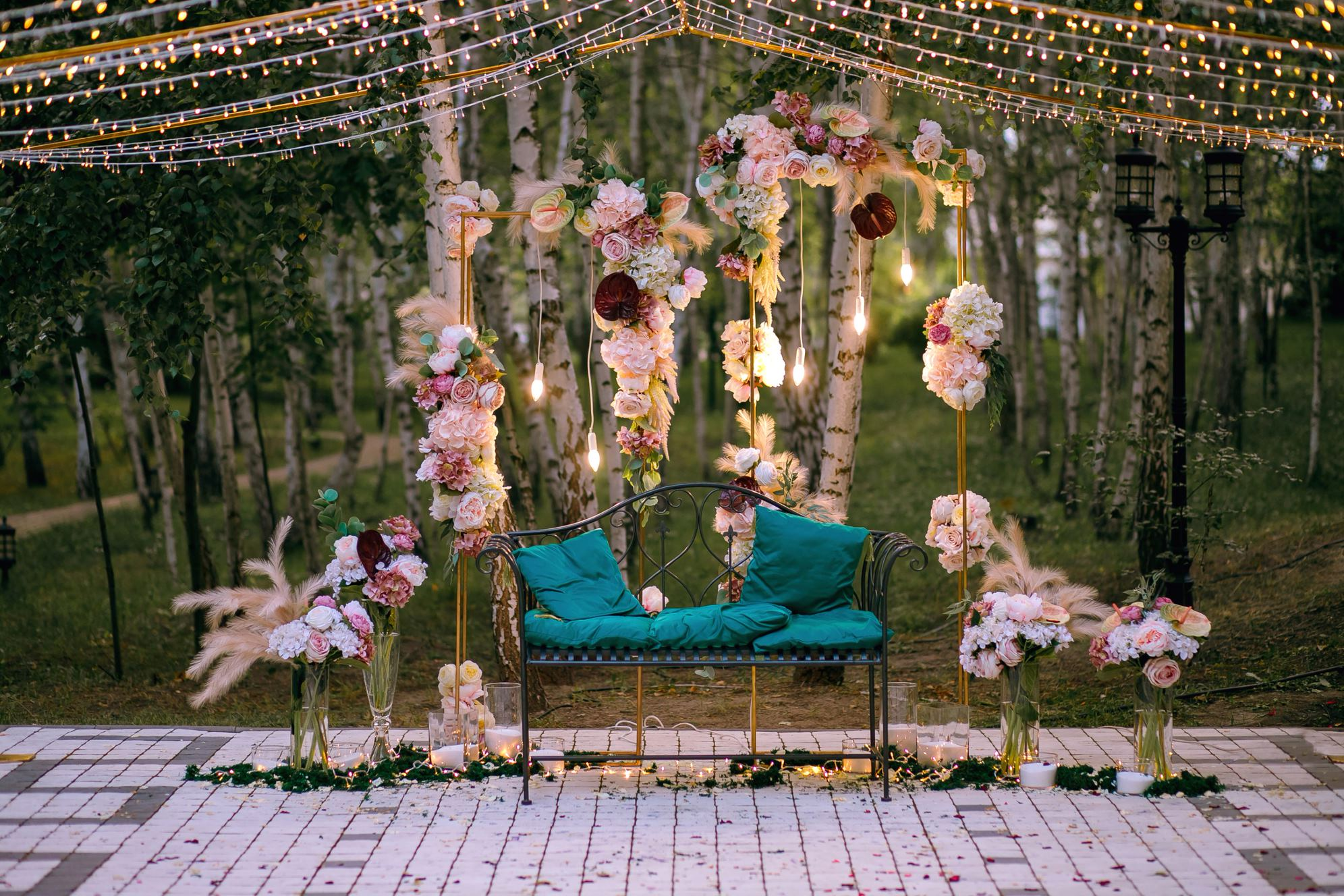 Non-legally Binding Ceremonies: Weddings Law Reform in England and Wales
Dr Rajnaara Akhtar
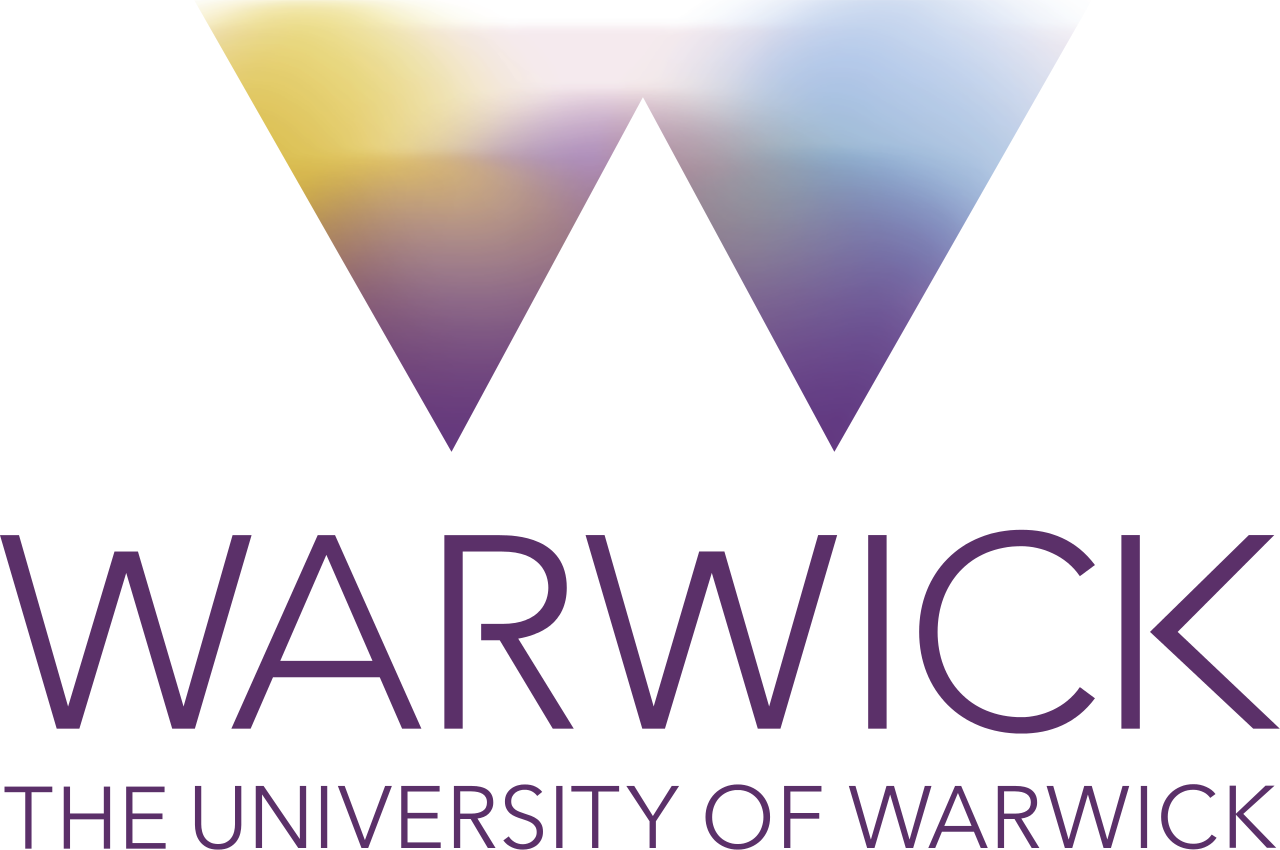 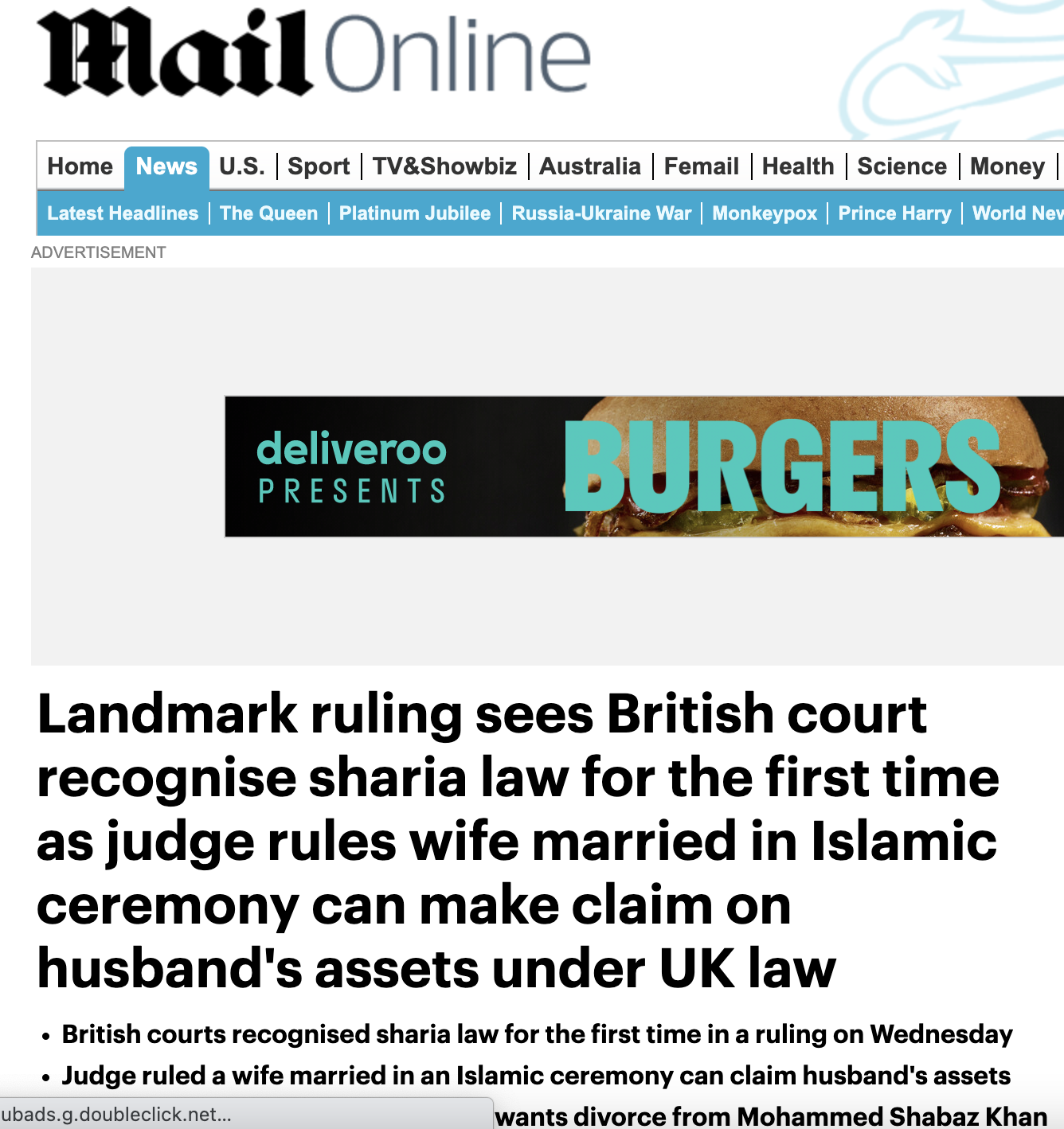 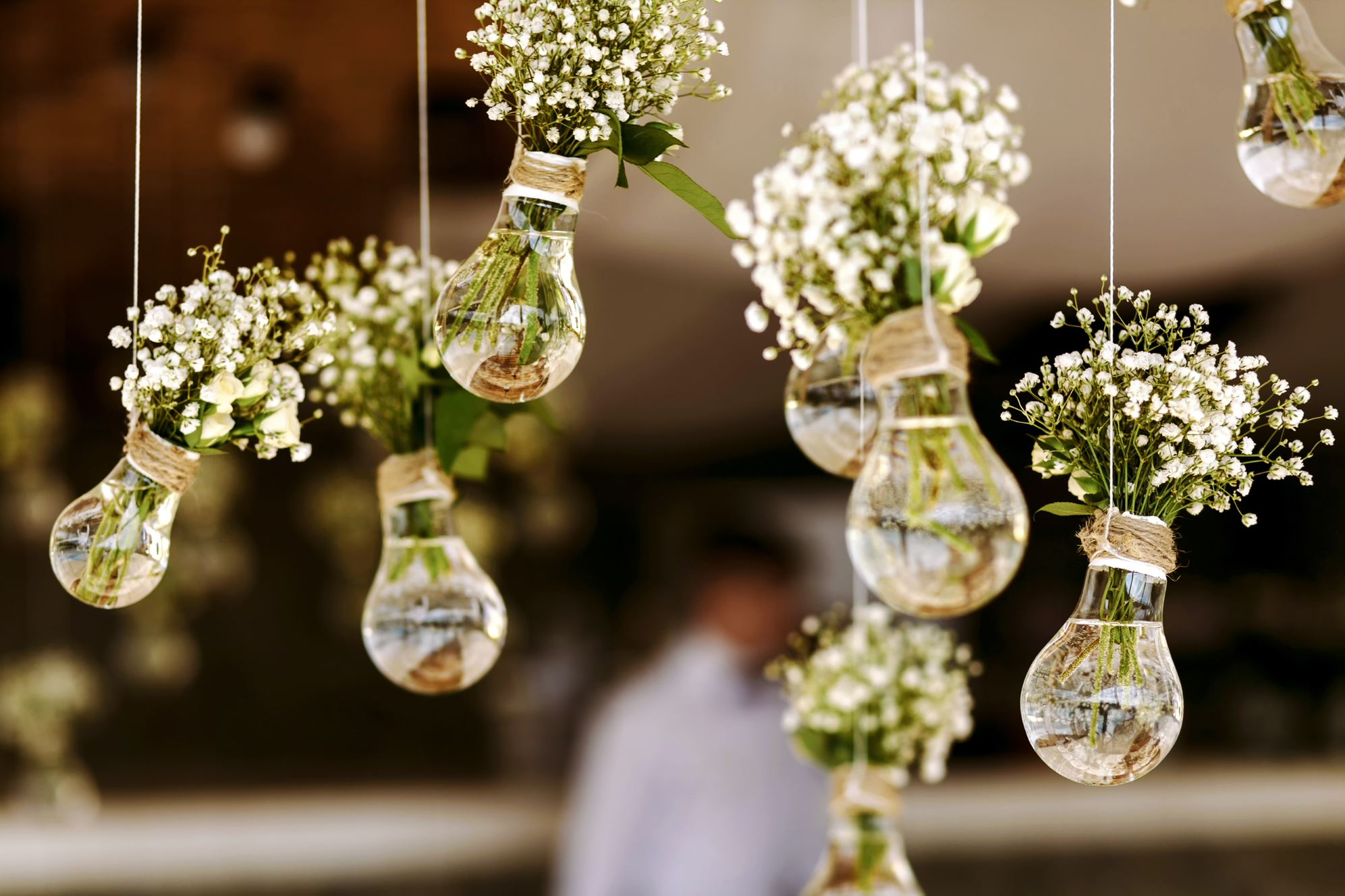 Overview of Research
Many couples have non-legally binding weddings to reflect faith or belief
Many such ceremonies' are not legally recognized
These ceremonies reflect the growing plurality in our society (England and Wales)
Policy attention disproportionately focused on Muslim couples
Outcomes
No recognition of marriage by the state for family law purposes
No family law remedies if the relationship breaks down/ one partner dies
No automatic notion of shared assets 
No security for the economically weaker party (children, and often the woman)
Types of dual ceremonies
Advisory Group
Stakeholders
The Law Commission
Anne Barber (Director, Civil Ceremonies UK)
Teddy Prout (Director of Community Services, Humanists UK)
Nazia Rashed (Muslim Council of Britain; family law solicitor and mediator, Anthony Gold)
Siddique Patel (Deputy Director ROM; Partner, Gunnercooke LLP),
Professor Nawal Prinja (Vishwa Hindu Parishad)

Individuals 
Frank Cranmer (Honorary Research Fellow at the Centre for Law & Religion at Cardiff)
Professor Liz Trinder (University of Exeter)
Dr Islam Uddin (imam and academic researcher)
 
Policy Makers
The Ministry of Justice
Impacting Policy
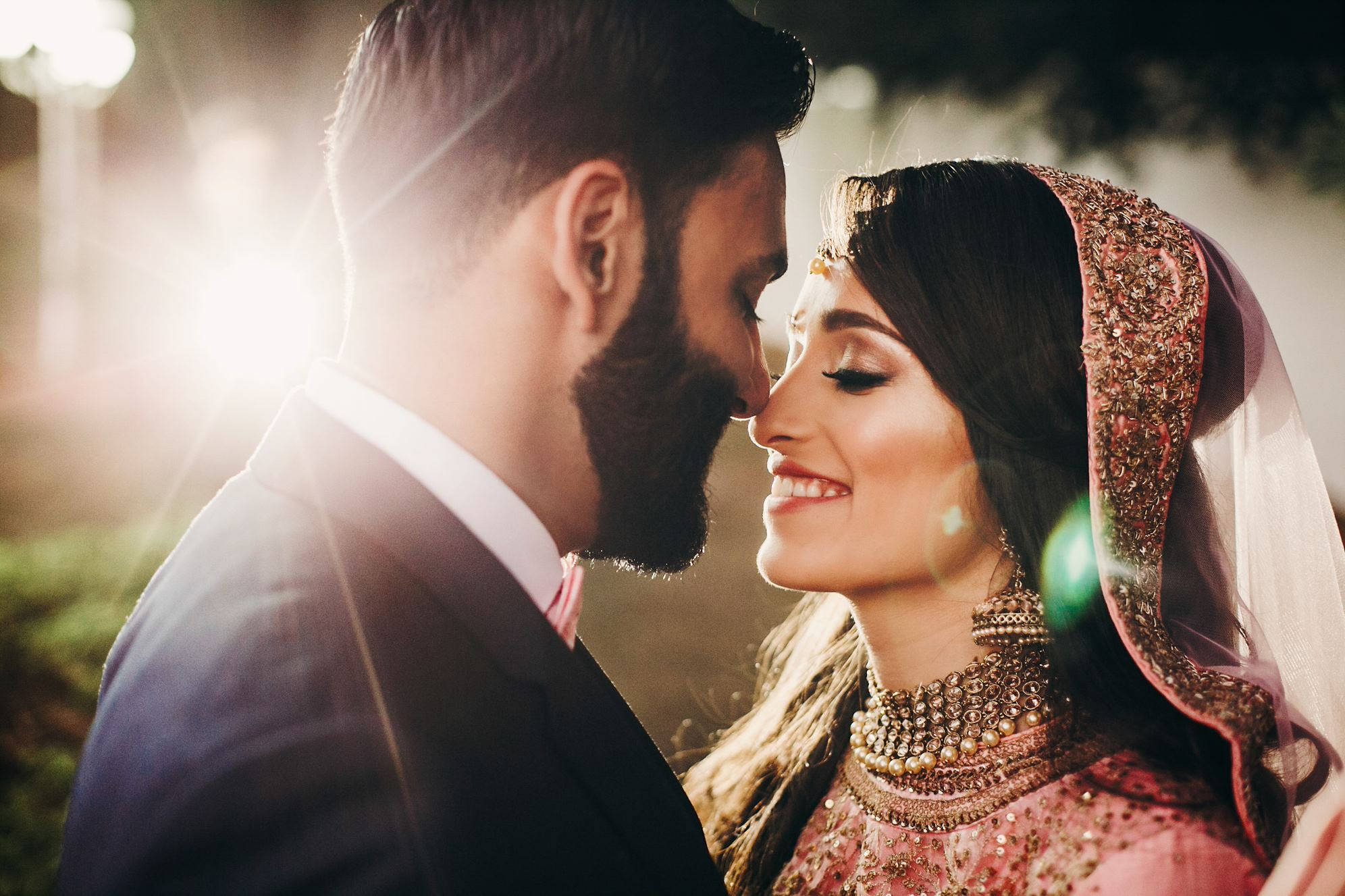 Why Muslim couples have NLB (nikah) ceremonies
More important than legal wedding
‘It’s the only valid form of ceremony in terms of my religion’
‘I could have had a civil ceremony but that doesn’t mean I’m married in our terms, as a Muslim. You’re only married once you’ve had the nikah..’
Necessary to enable relationship
‘no intimate relationship. Only through marriage.’ 
‘we’ve known each other a long time so we were extremely close in terms of the emotional aspect of things but physical intimacy, yeah, it would have had to have been marriage before.’
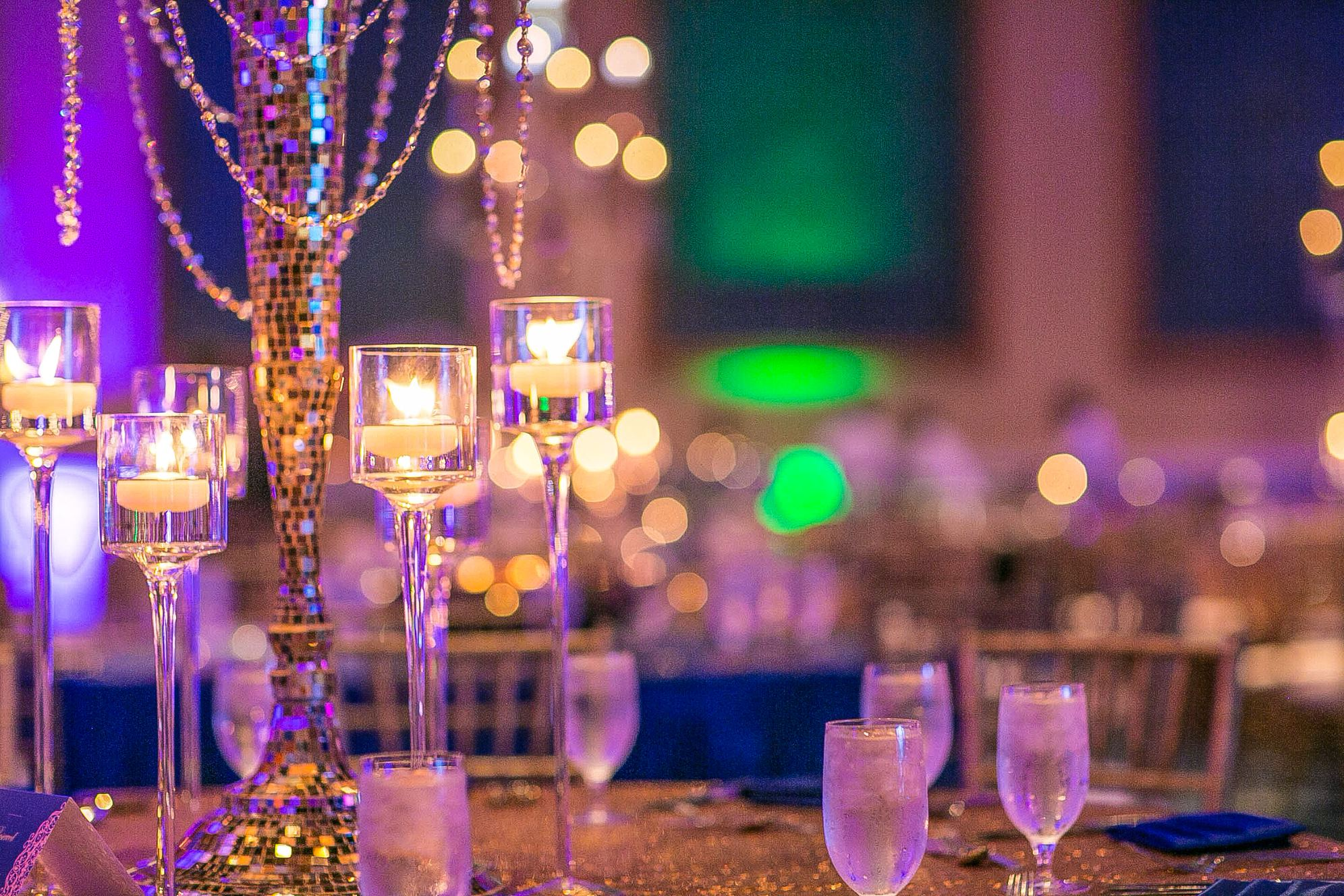 Reason for delaying or omitting a legal wedding
Delay
Legal or administrative barrier
Delay in getting round to it, ‘life’ getting in the way
Deliberate delay – to test the relationship

Omit
Financial considerations
Unable to access legal wedding
No desire to legally marry
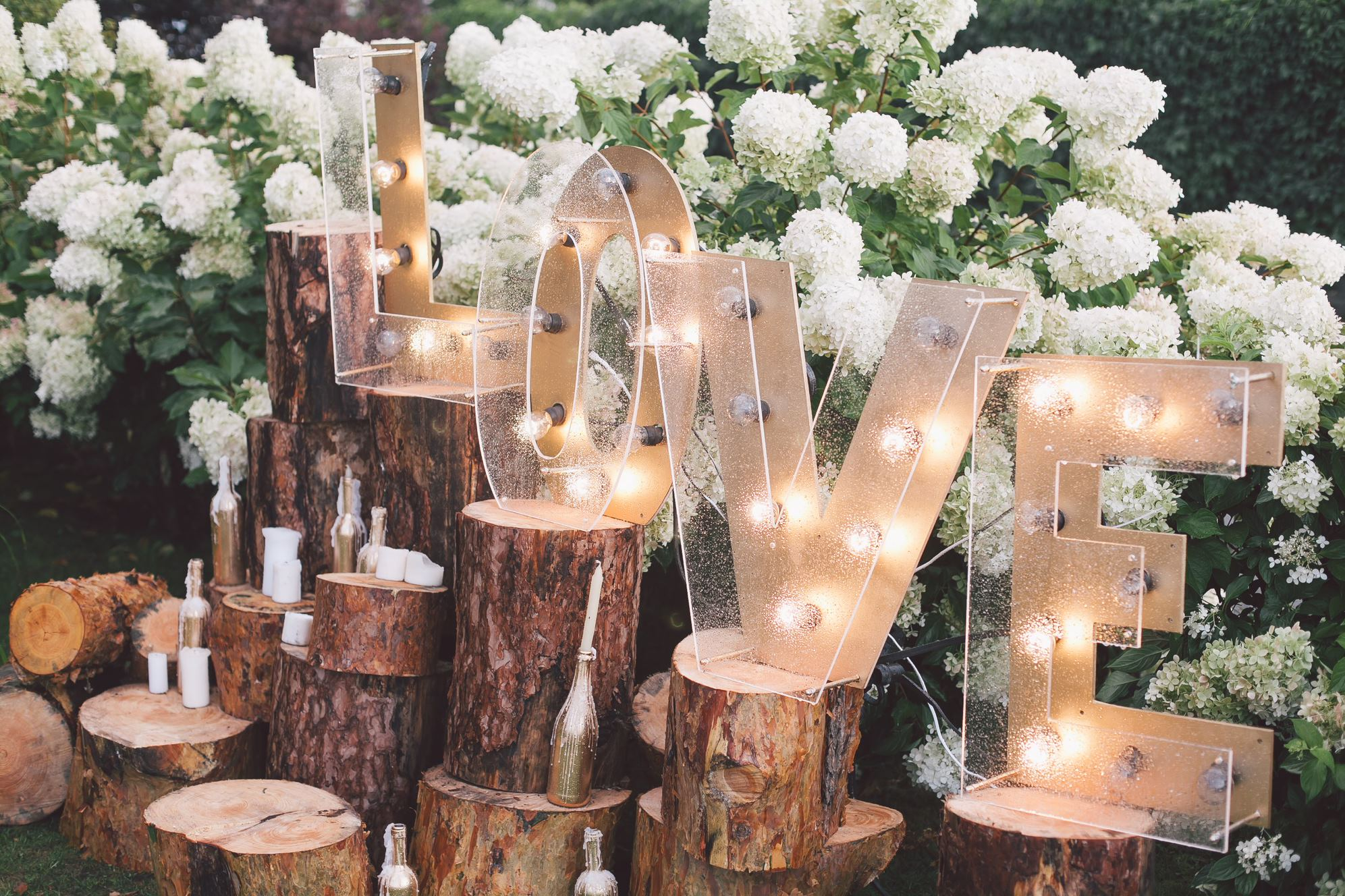 Knowledge
Differing views as to levels of awareness across Muslim communities about the status of the nikah

‘so much awareness about it’ 
‘Even educated women… Their families told them, “This is all you need to do.” And then, you know, ten, 15, 20 years down the line, they find themselves in a very difficult position
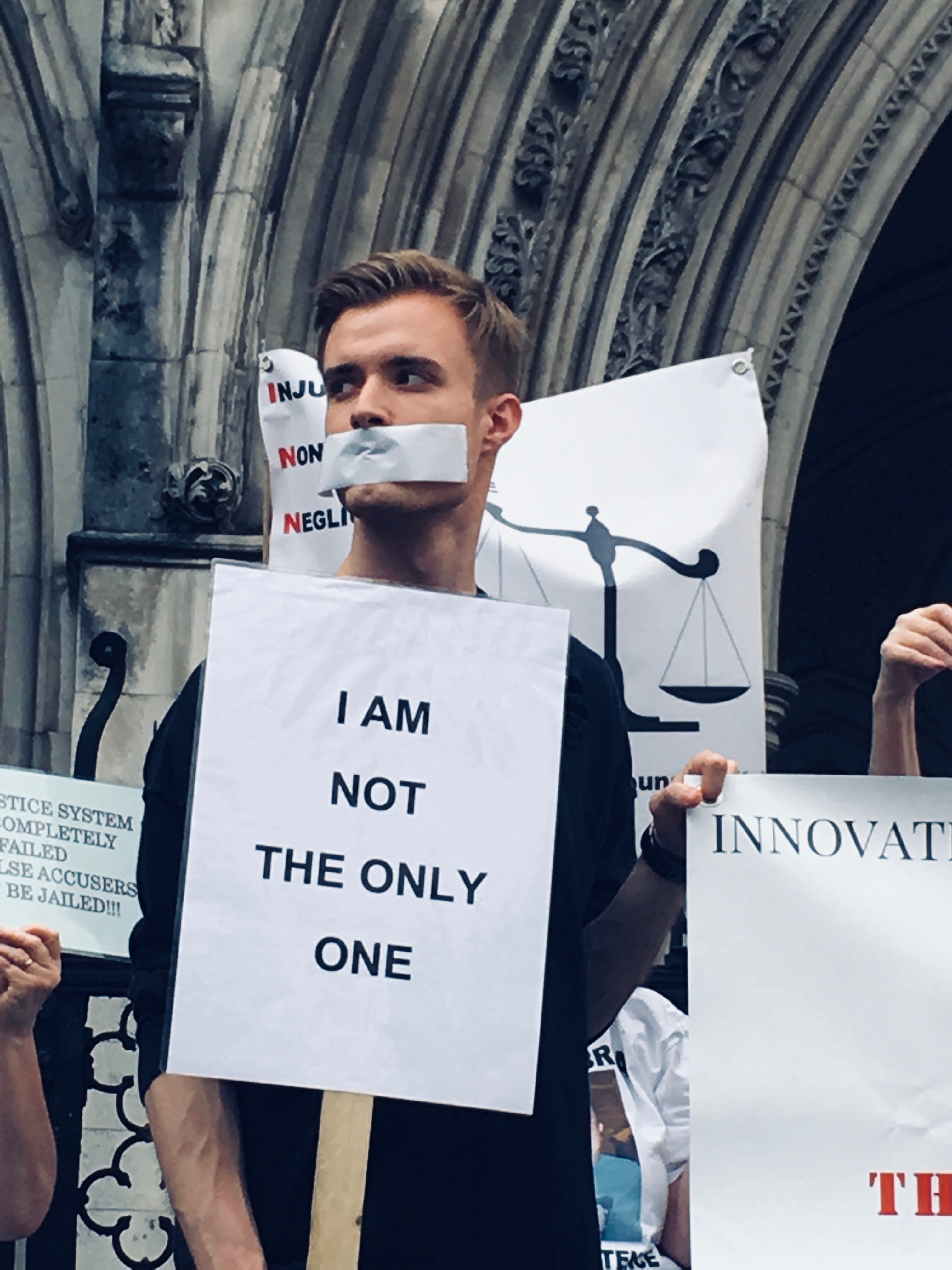 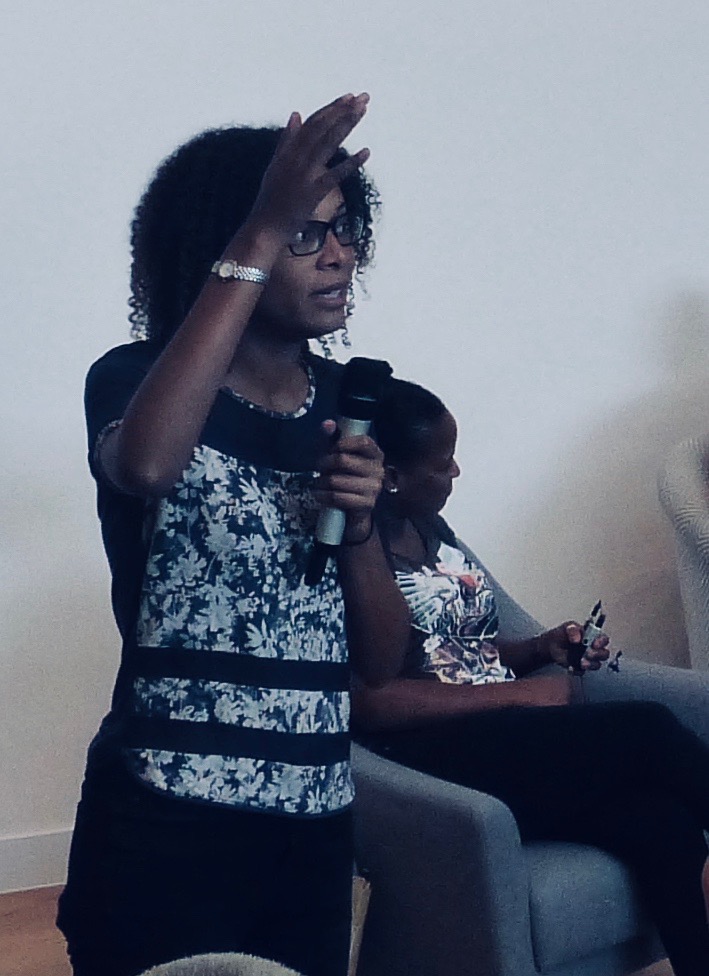 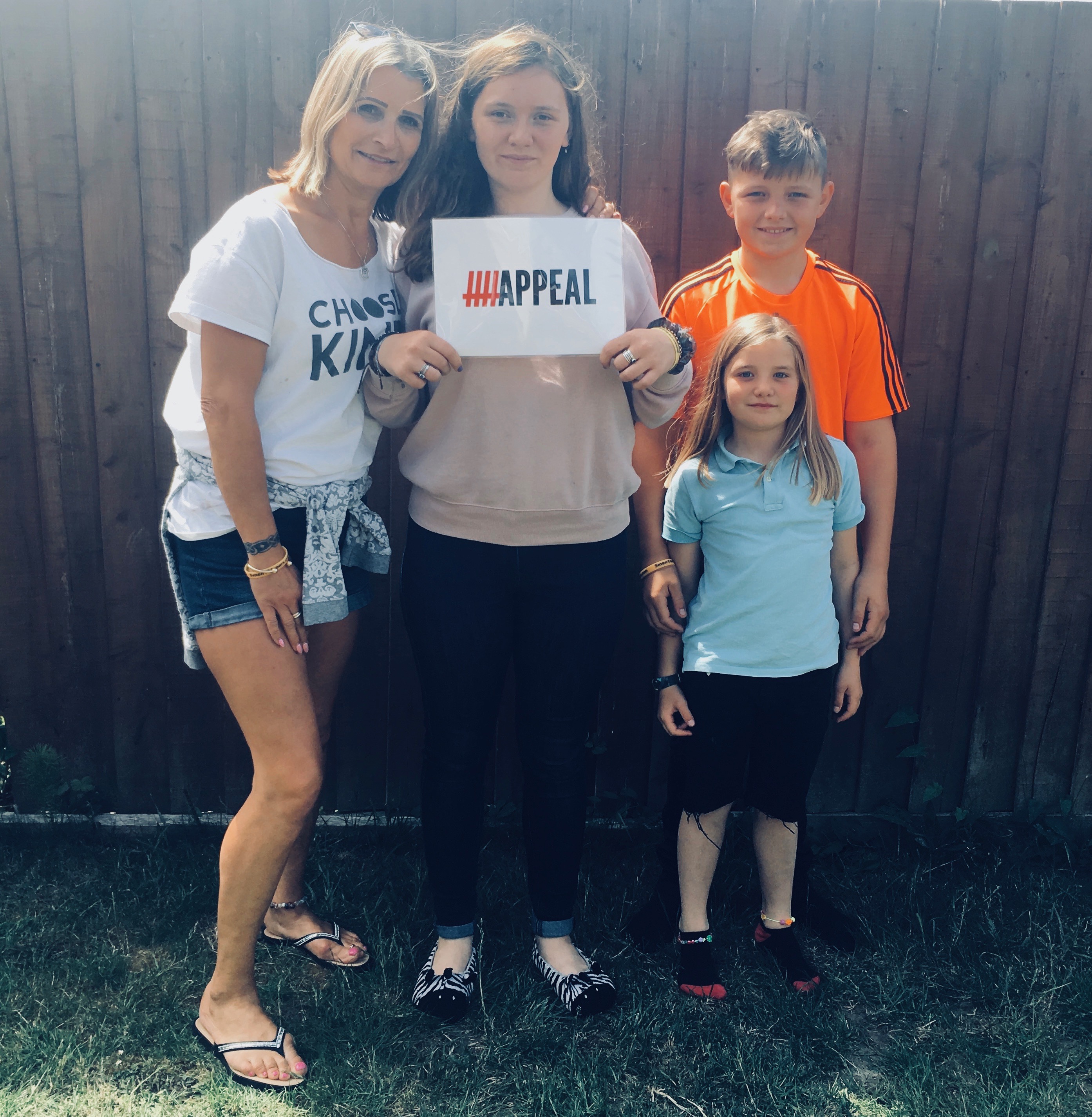 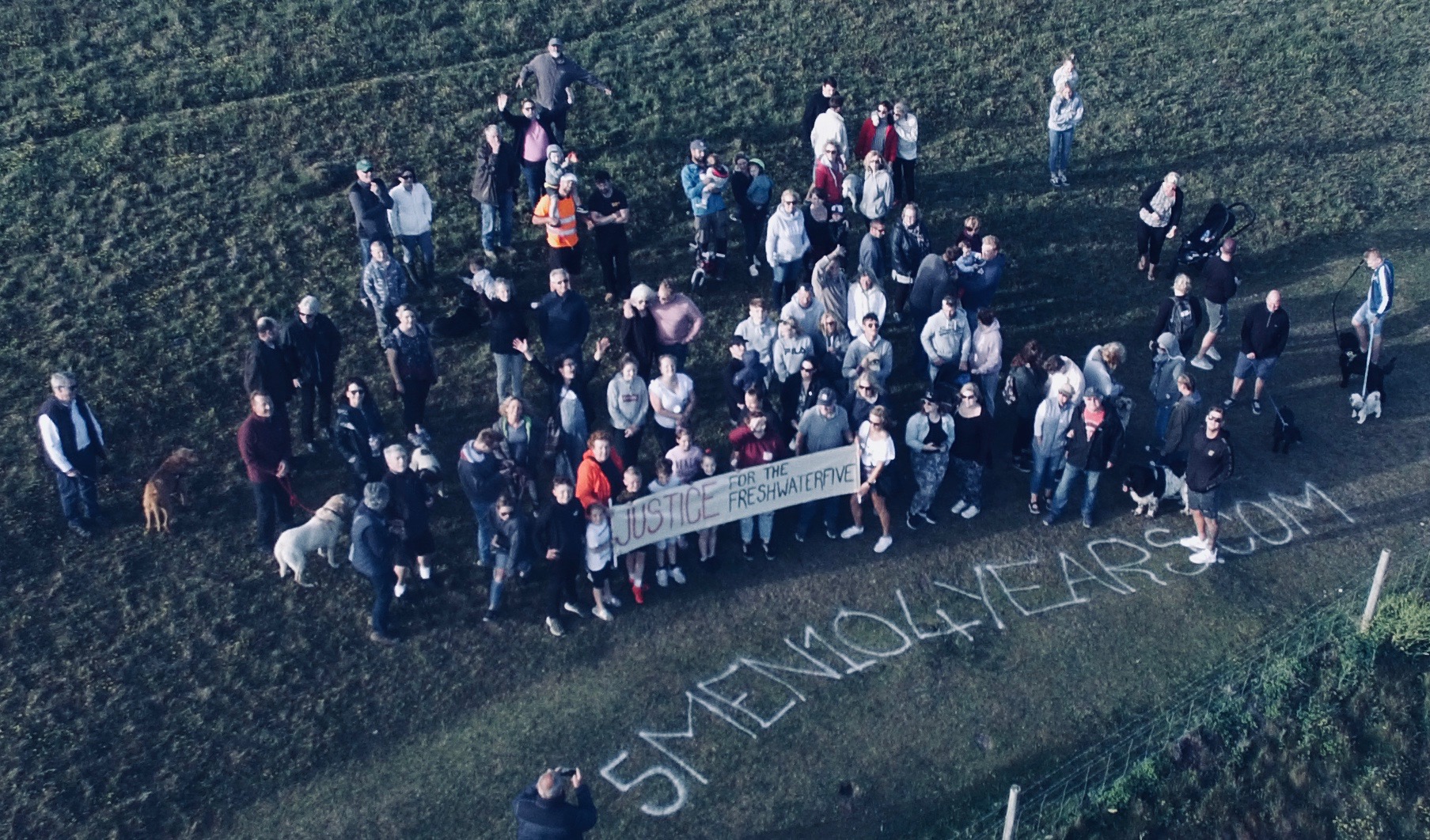 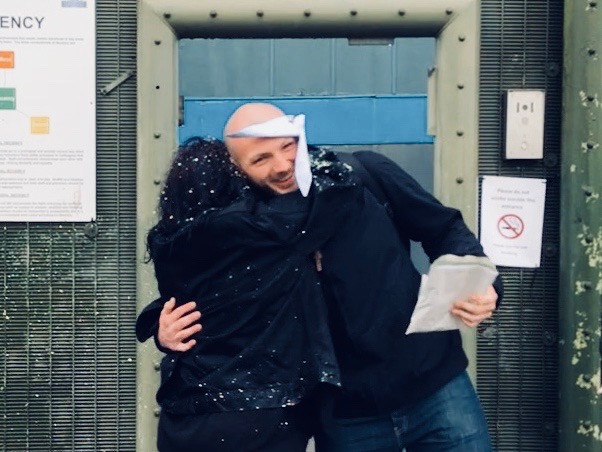 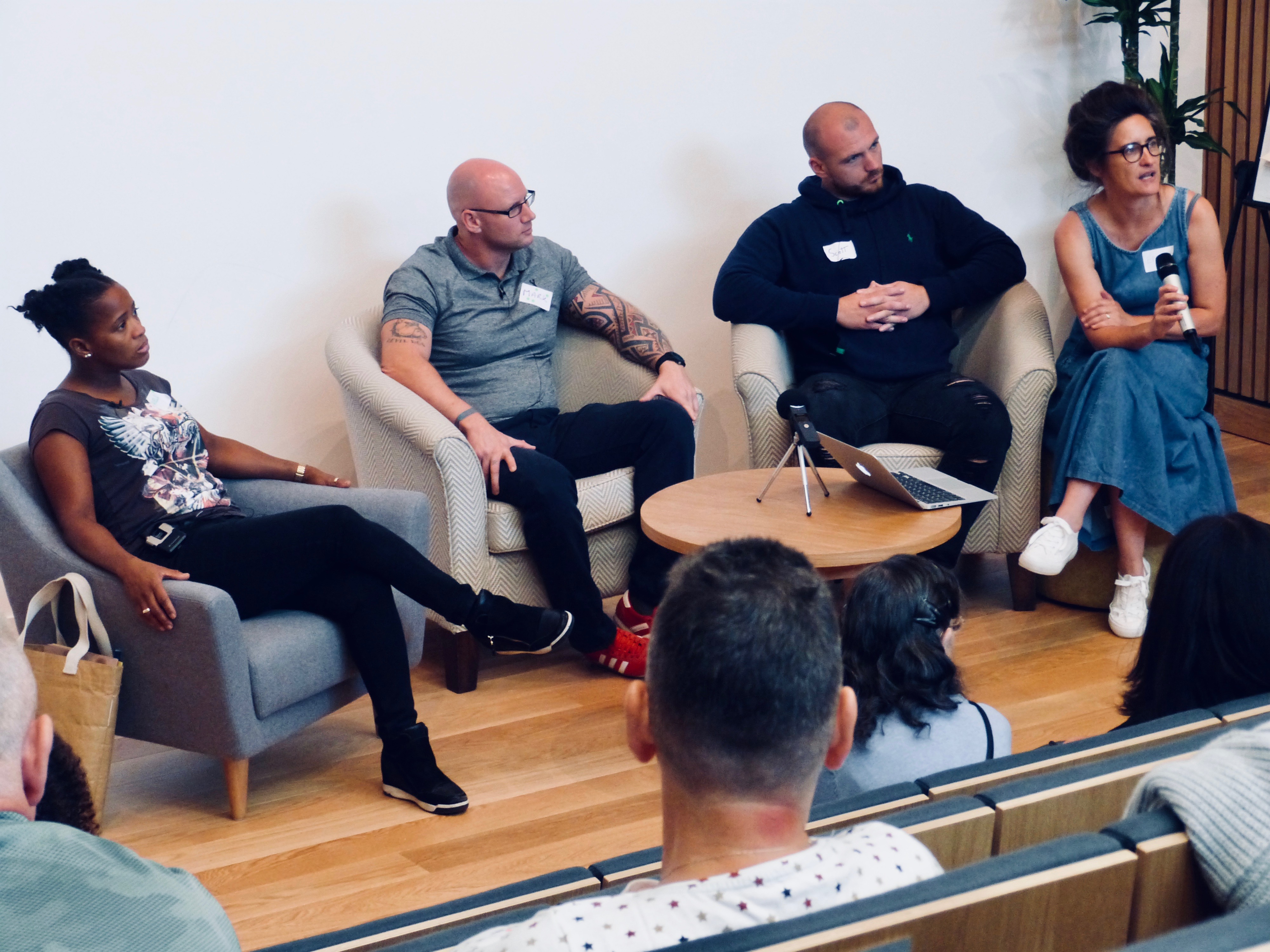 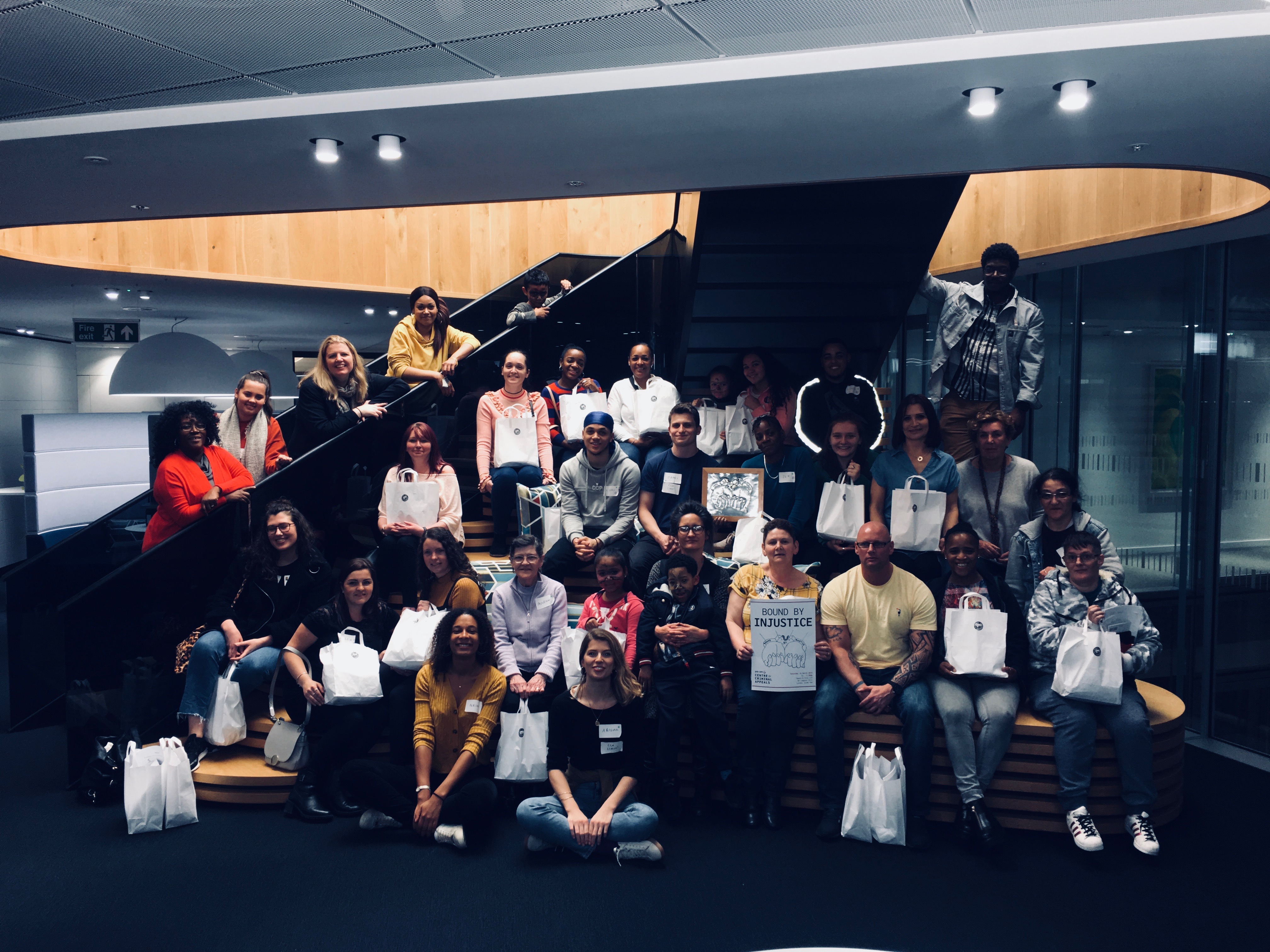 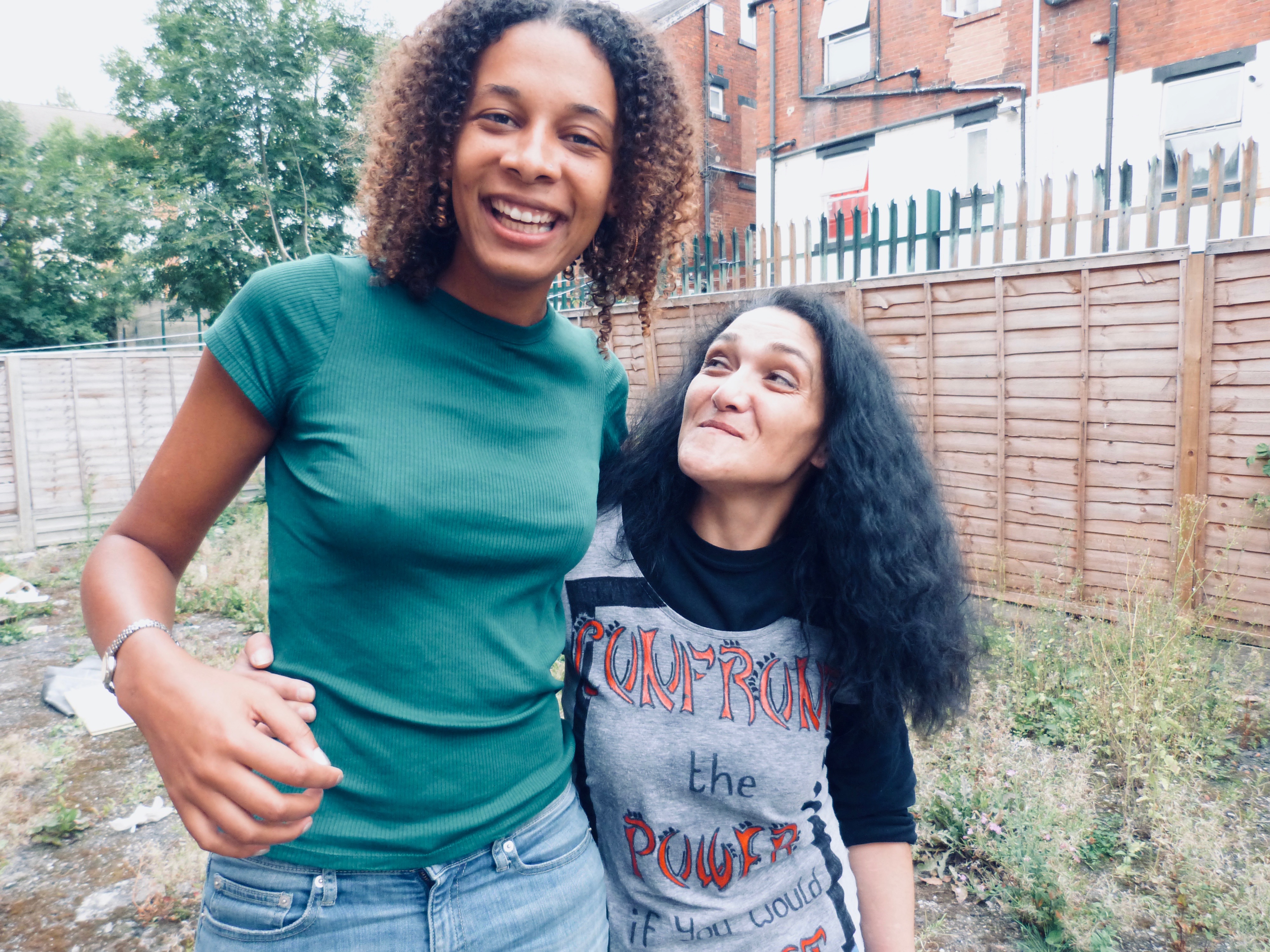 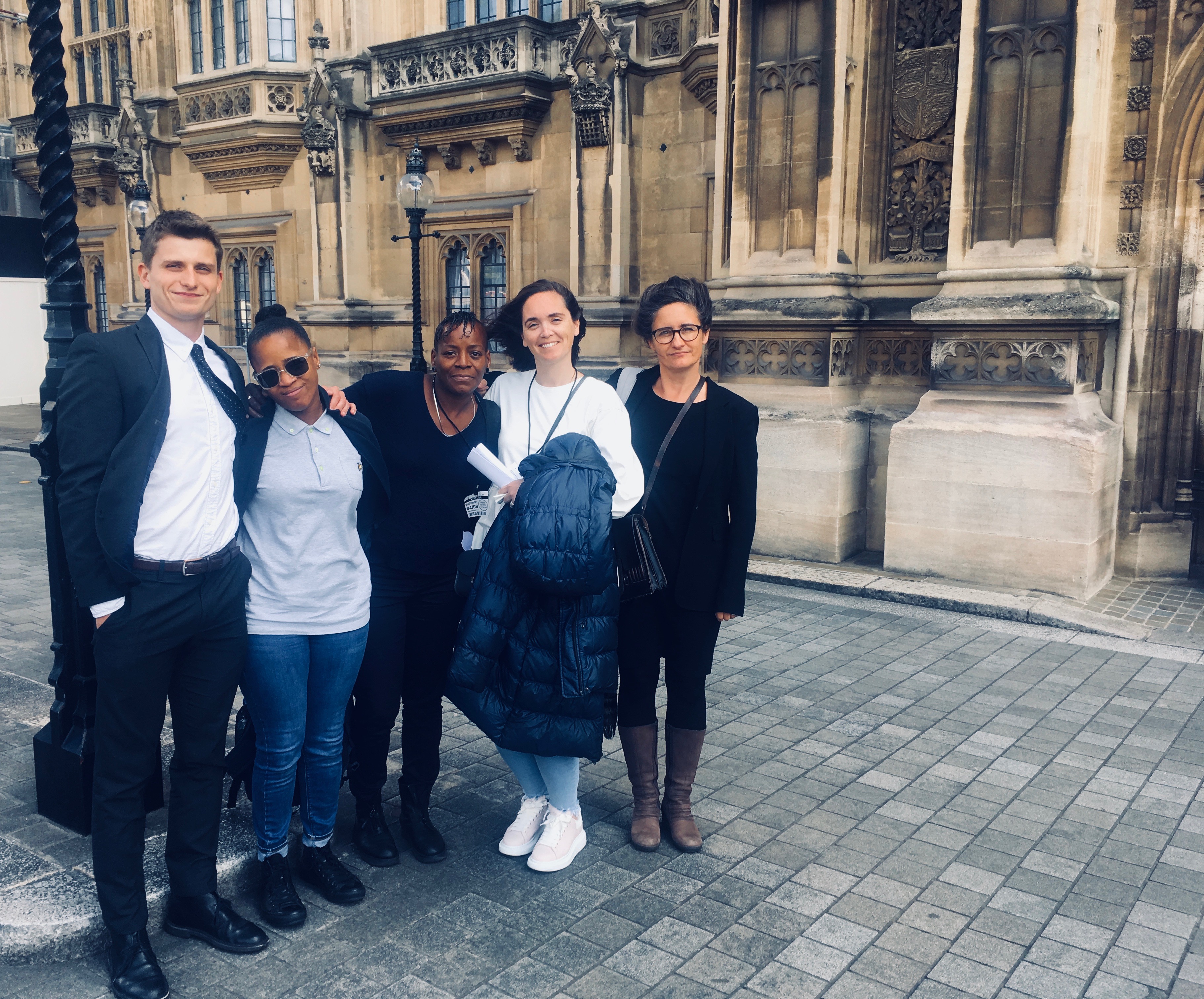 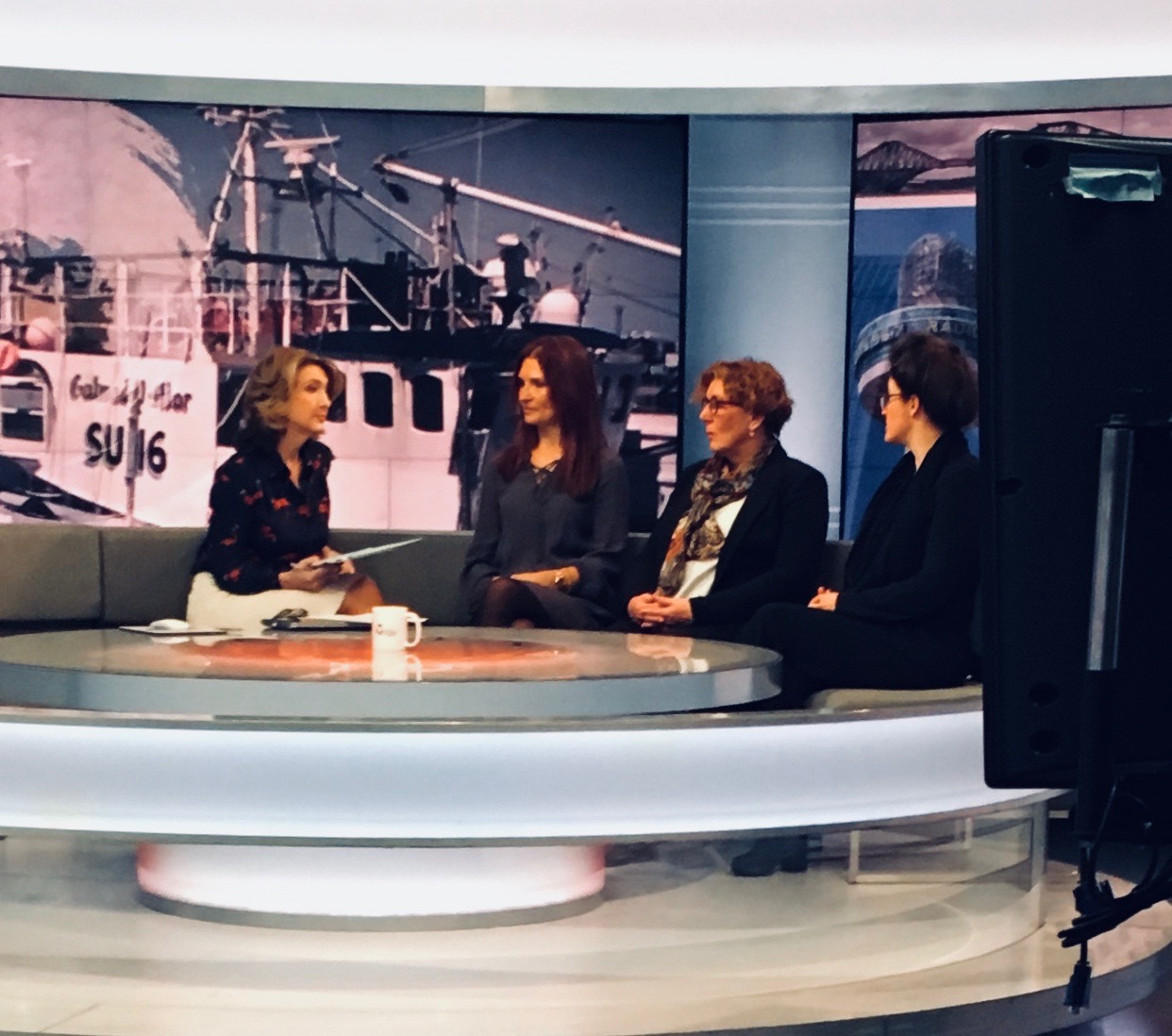 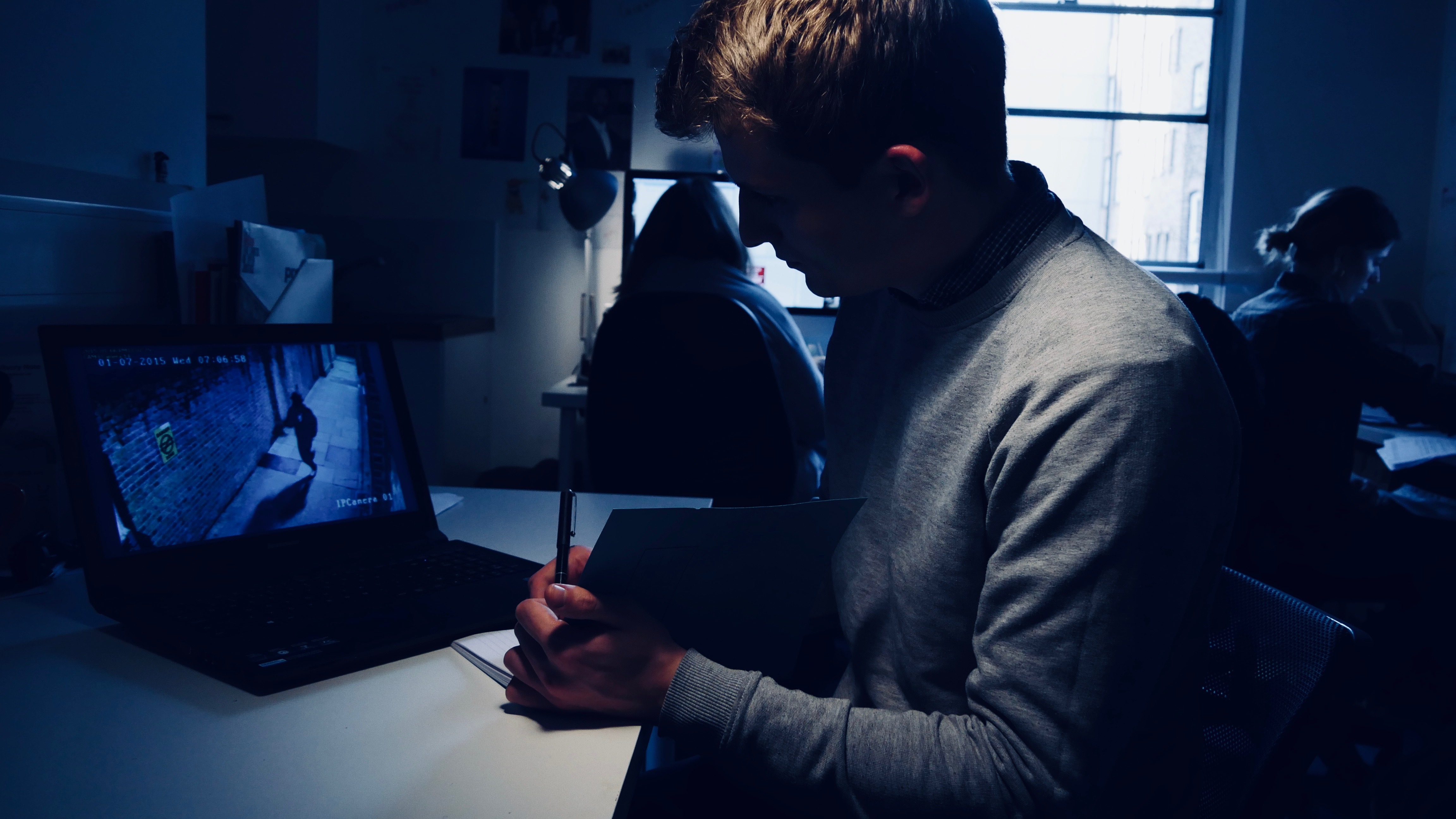 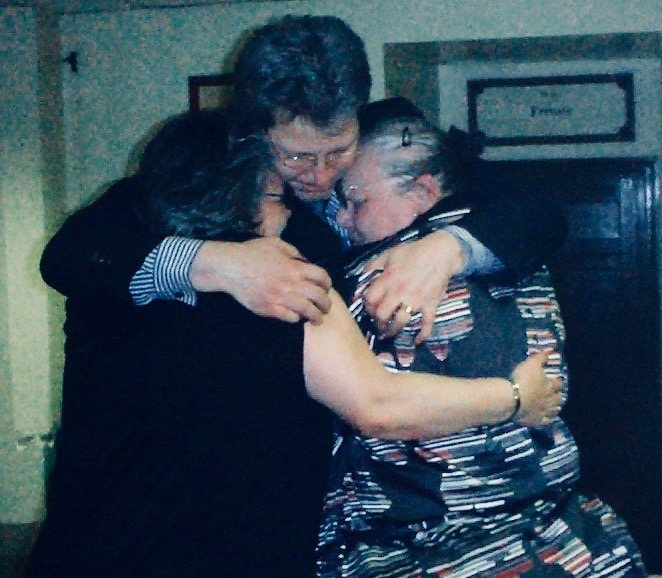 Impact via research that feeds law reformTrans-Atlantic example
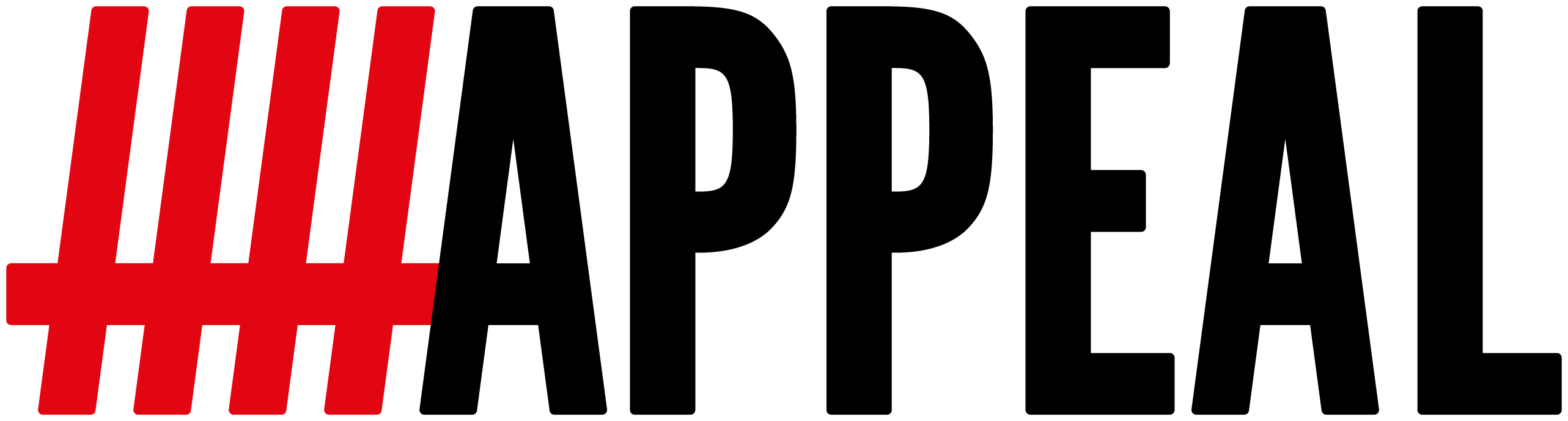 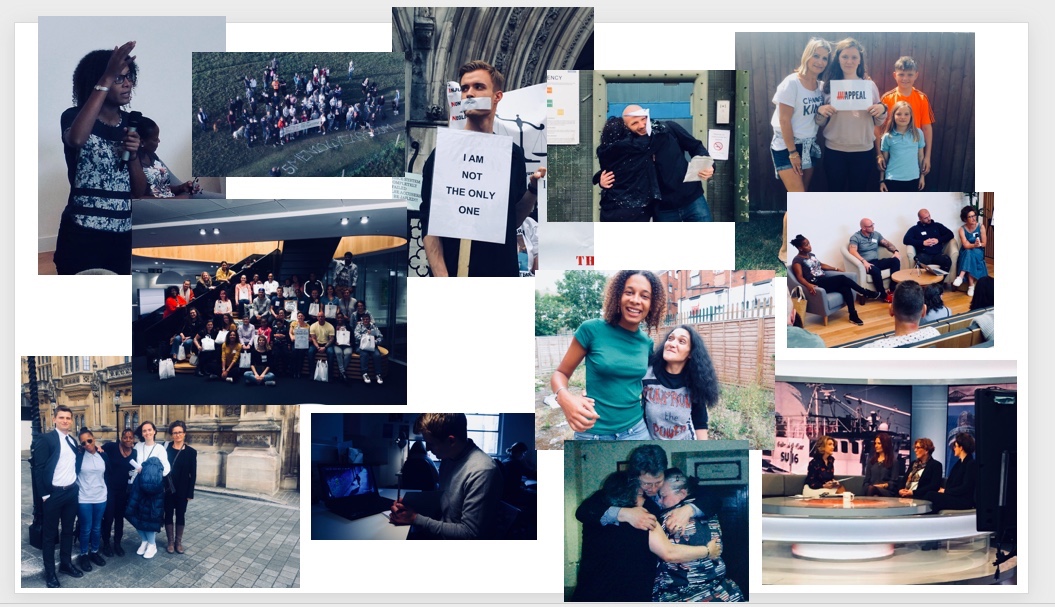 Non-profit law practice
Represent victims of miscarriages of justice
Philanthropically funded but with Legal Aid available 
Strong pro bono component
Investigation-focused
Research 
Campaign for system reform
Outsider perspective
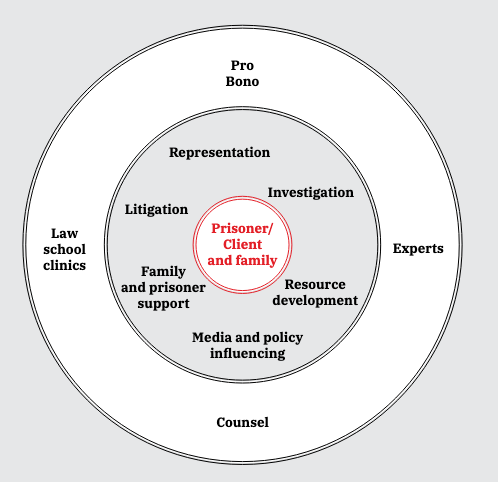 People in England and Wales are at far less risk of wrongful conviction or unfair sentencing, and all such wrongs are righted as a matter of urgency
Changes in the law, policy and practice so that the justice system becomes more transparent and accountable
Powerful voices
Public outrage
Political debate
Court cases
Giving families strength and hope
Advocating in the media
Influencing politicians
Fighting individual cases – investigation and representation
Inspiring the legal profession - training
Jury Verdicts
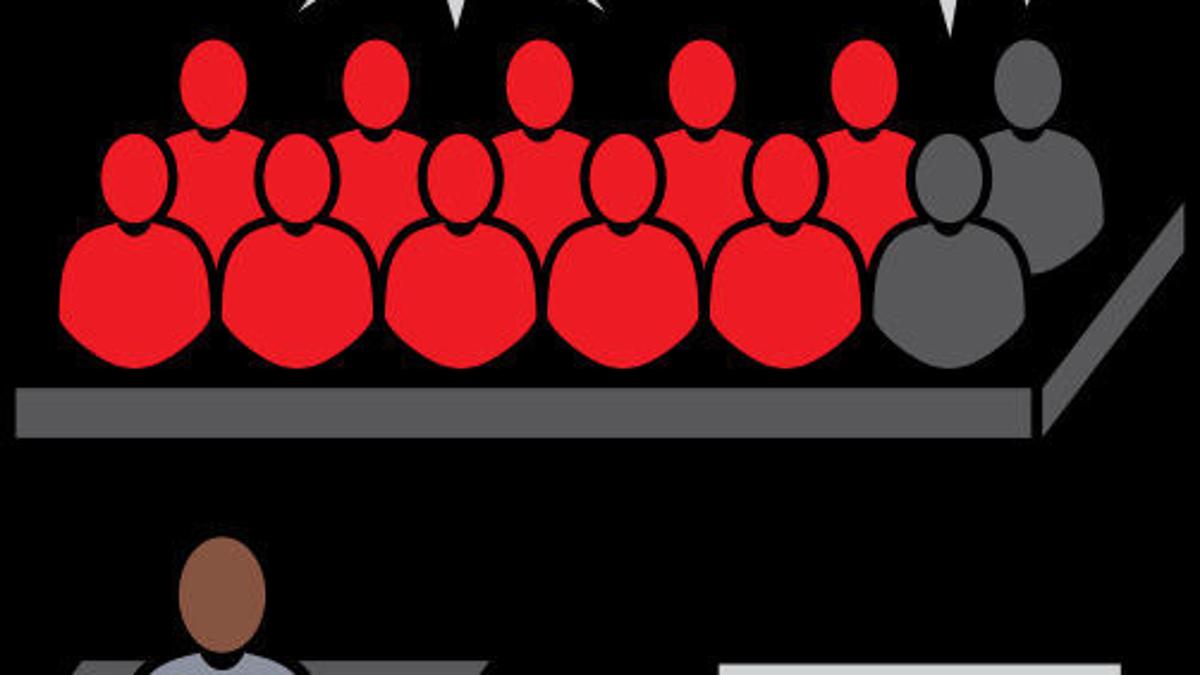 DOES THE JURY HAVE TO AGREE YOU ARE GUILTY TO CONVICT YOU?
NO
Divided Juries in the United States
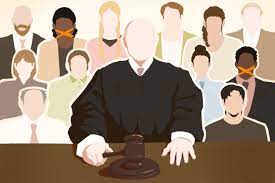 Louisiana and Oregon
Louisiana Jim Crow Juries
1890s
Lived experience driving reform:Calvin Duncan
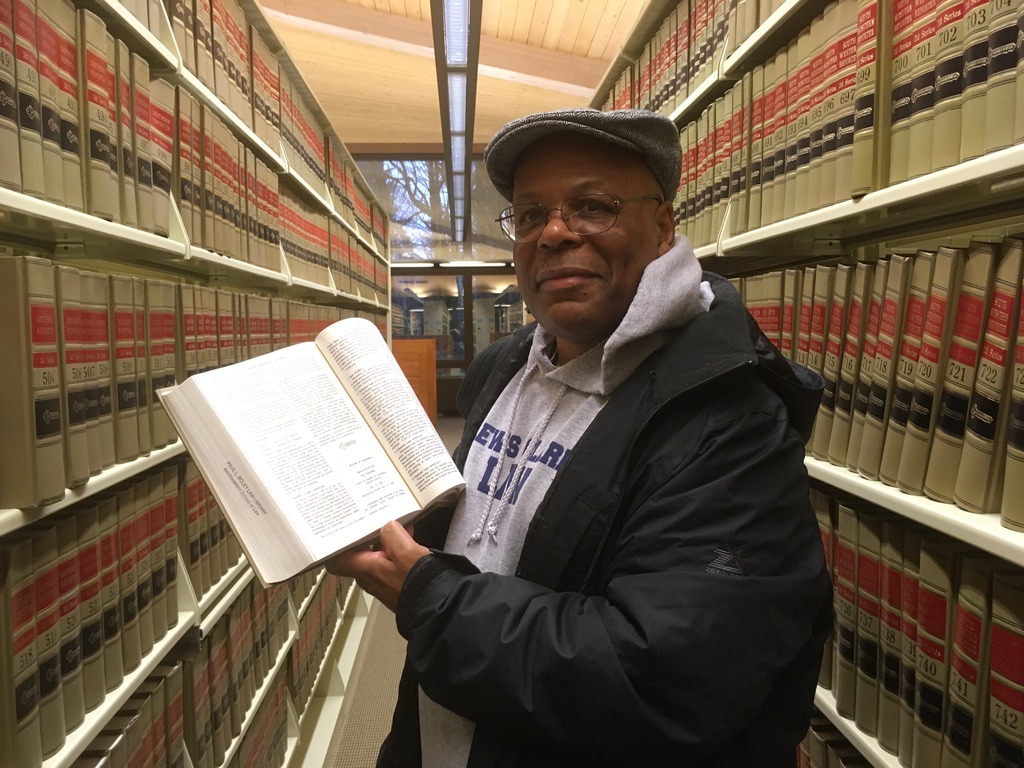 -imprisoned for life for crime he did not commit
-jailhouse lawyer
-left prison in 2007
-law school
-Exonerated 2022
-divided juries
Research driving impact
Professor Angela Allen Bell (Southern University) 
How the Narrative About Non-Unanimous Criminal Jury System Became a Person of Interest in the Case Against the Deep South
Rationale: efficiency
BUT
‘there was a finesse about drafting what appeared to be race-neutral legislation, which was, in fact, legislation that was racist to the core”
Data collected
40% of convictions on divided verdicts
Black defendants 30% more likely to be convicted on split verdict 
Black jurors 2.5 times more likely than white jurors to dissent
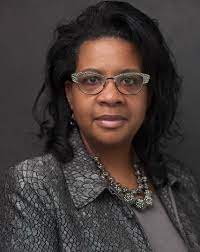 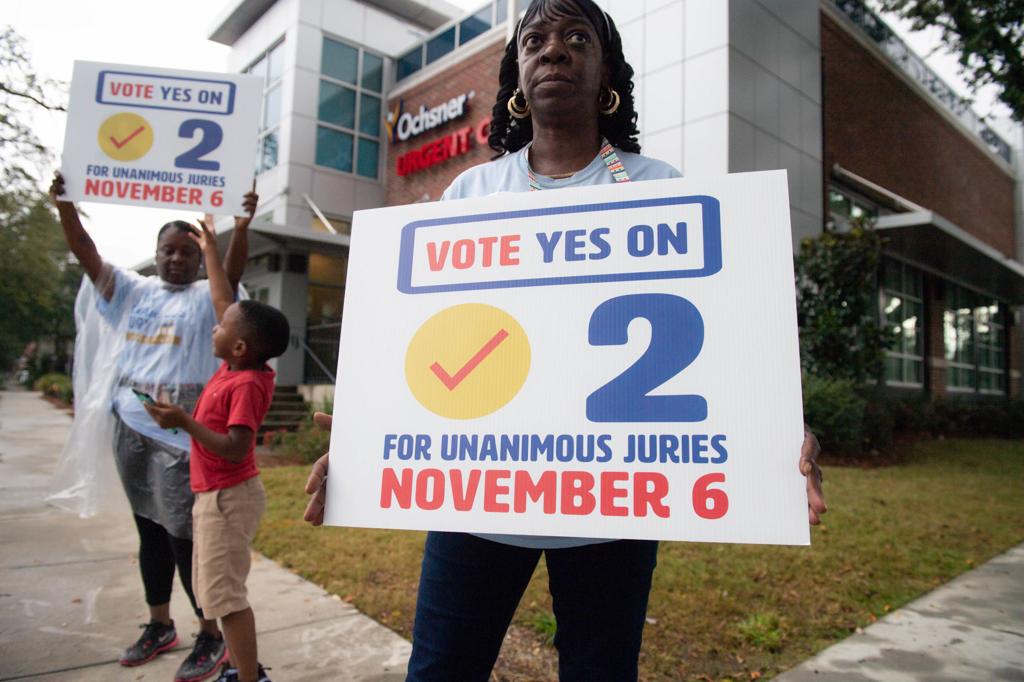 Impact: legislation
2018
Newspaper campaign 
Campaign  explicit that law was racist
Passed a state constitutional amendment 
Prospective
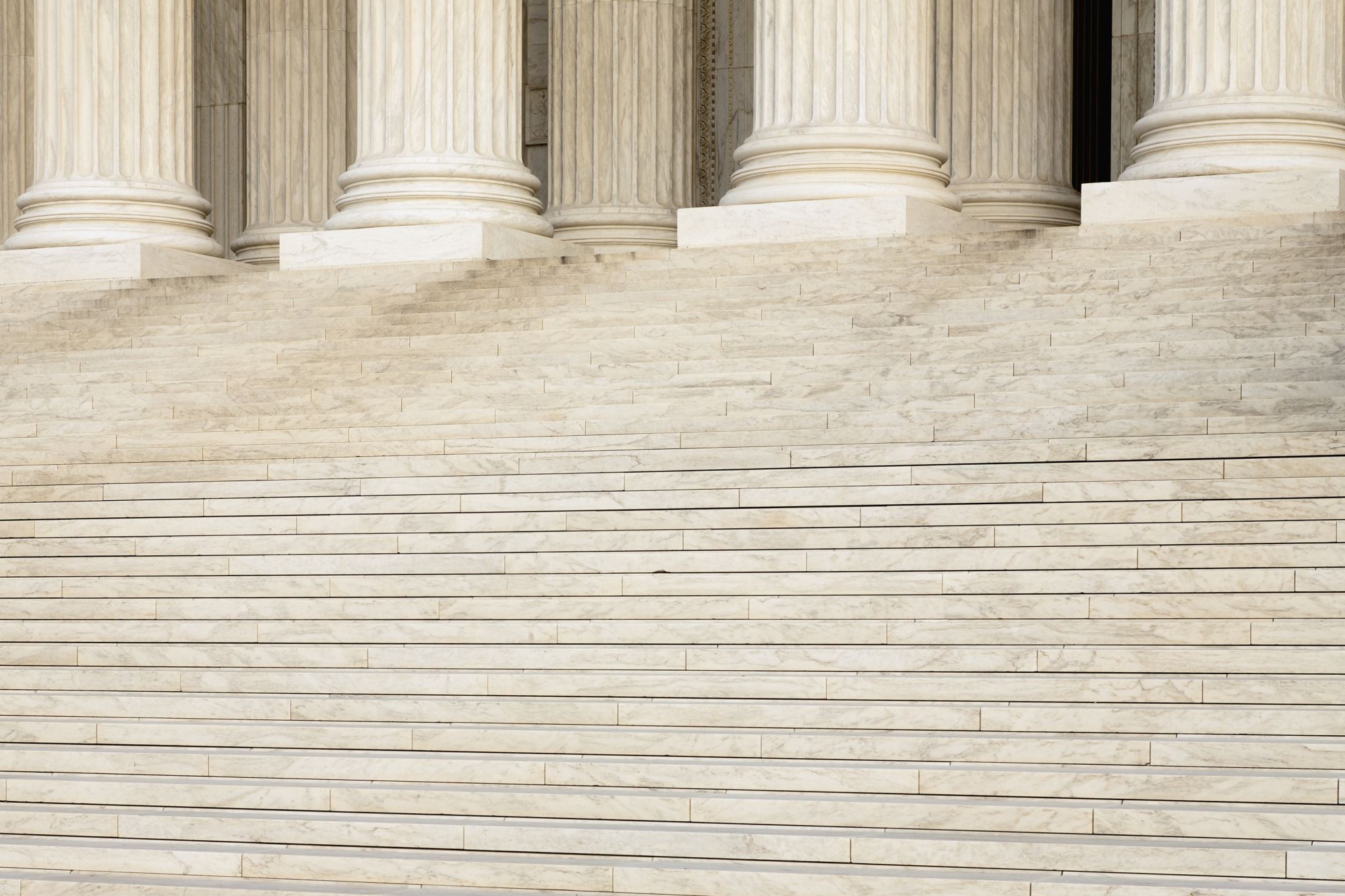 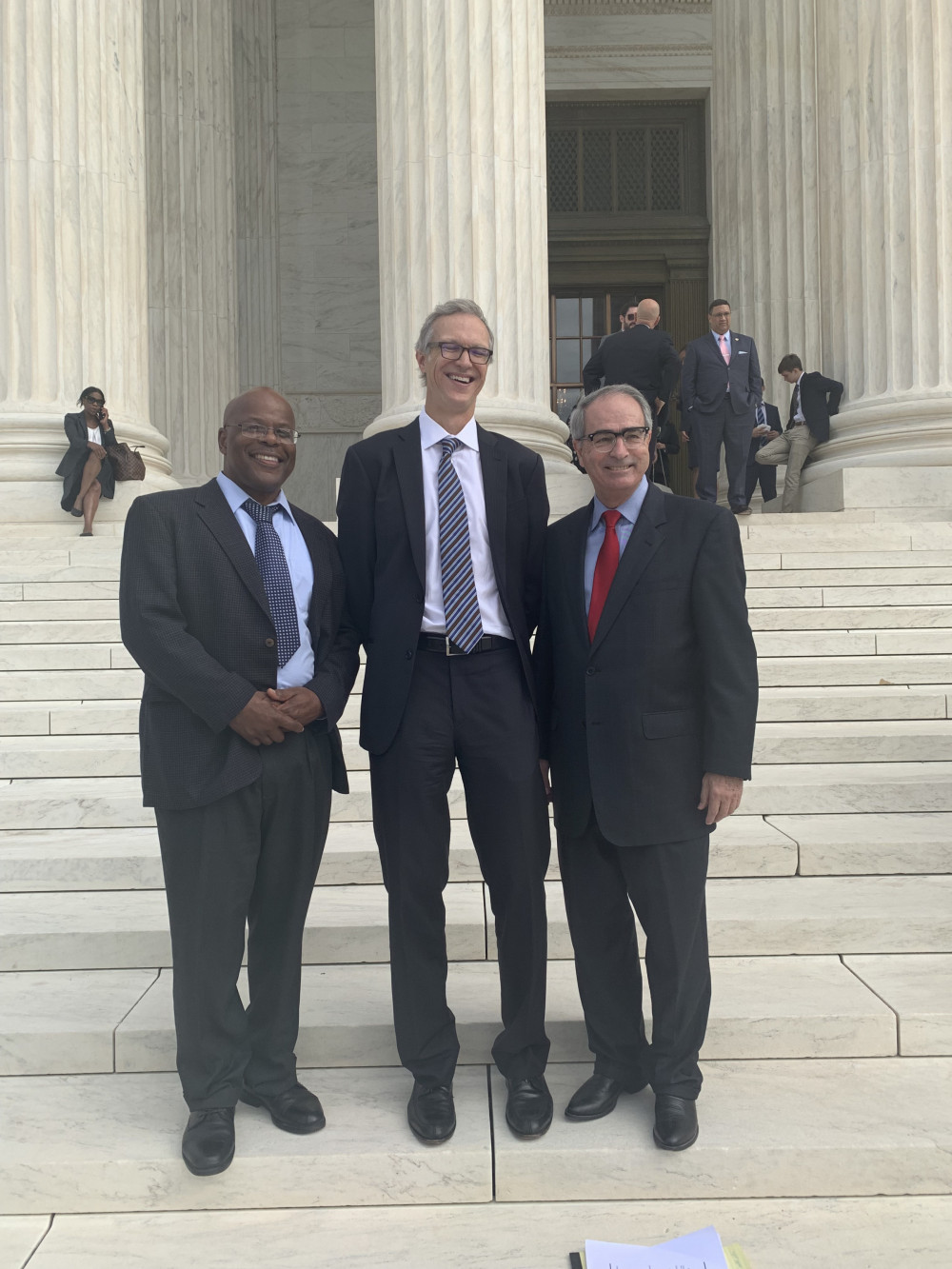 Impact: Legal Precedent
Ramos v Louisiana (2020)
denial of the Sixth Amendment right to trial by an impartial jury
non-unanimous verdicts could no longer be used to convict people of serious crimes
Some recognition that the origins of this practice were rooted in racial prejudice
Impact: Individual lives and cases
-nearly two dozen cases from 1974-2014
-pleas to lesser time or retried
-1500 prisoners (80% black)
Jermaine Hudson (20 years) (maintained innocence)
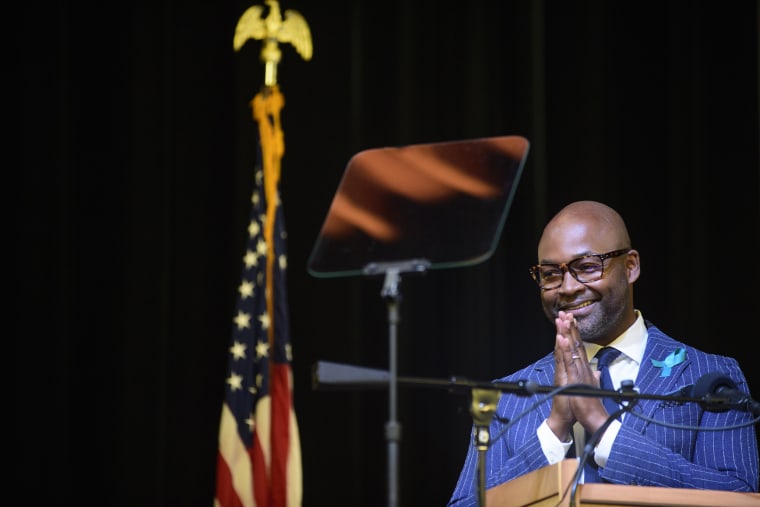 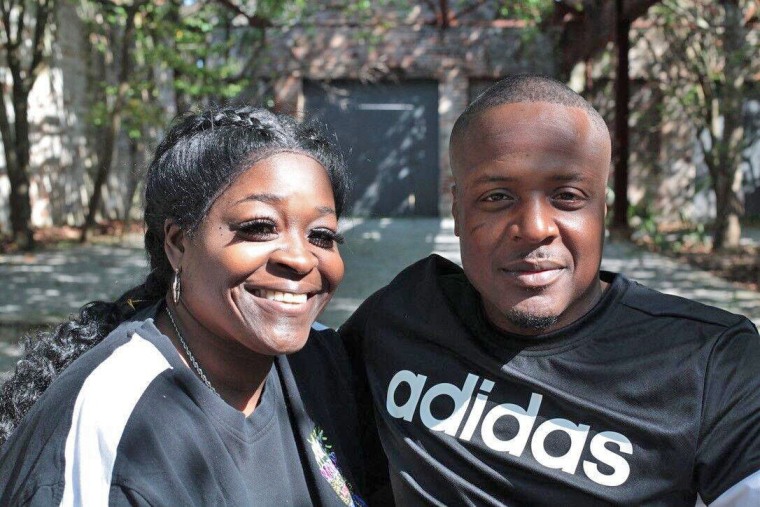 Unanimity in England and Wales
10/2 verdicts accepted
But prior to 1967, a unanimous verdict was required, meaning that all 12 jurors had to agree
Why change?
Hansard shows justification given as :
Efficiency
Prevent jury nobbling
But really, why?
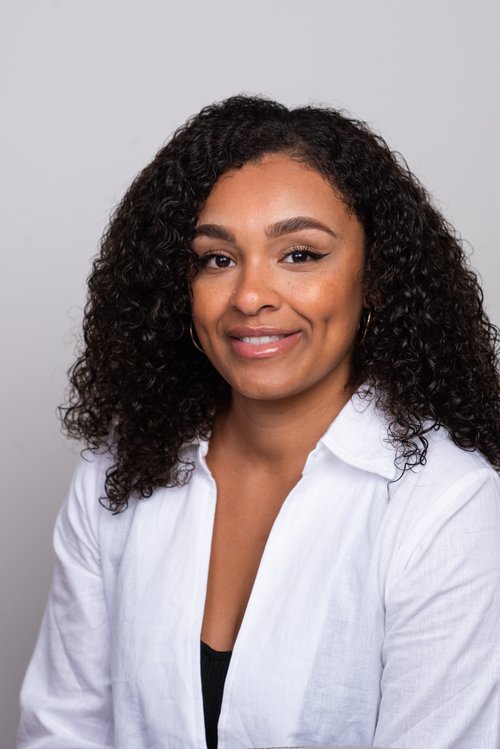 Nisha Waller (PhD candidate at Oxford University) and on staff at APPEAL 
Team of advisors
Researching  explore the potential connection between non-unanimous verdicts, race, and miscarriages of justice in England and Wales.